StudyMafia.Org
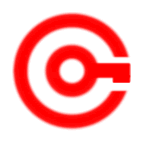 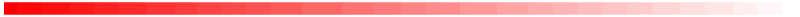 Protein-EnergyMalnutrition
Submitted To:	              		                  Submitted By:
Studymafia.org                                                 	  Studymafia.org
Table Contents
Definition
Introduction
Symptoms of PEM
Classification of PEM
Causes of PEM
Complications of PEM
Prevention of PEM
Diagnosis of PEM
Treatment of PEM
Conclusion
2
[Speaker Notes: SAY:Before we wrap up the course, let’s review what we have learned today.

During this course, we have
<READ the bullets from the slide.>

GO to next slide.]
Definition
Protein-energy malnutrition or PEM is the condition of lack of energy due to the deficiency of all the macronutrients and many micronutrients.
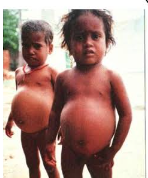 3
[Speaker Notes: SAY:Before we wrap up the course, let’s review what we have learned today.

During this course, we have
<READ the bullets from the slide.>

GO to next slide.]
Introduction
It can occur suddenly or gradually. It can be graded as mild, moderate or severe. In developing countries, it affects children who are not provided with calories and proteins. In developed countries, it affects the older generation.
PEM can be treated by providing a balanced diet. The micronutrients should be taken twice, the daily recommended allowance until recovery.
4
[Speaker Notes: SAY:Before we wrap up the course, let’s review what we have learned today.

During this course, we have
<READ the bullets from the slide.>

GO to next slide.]
Symptoms of PEM
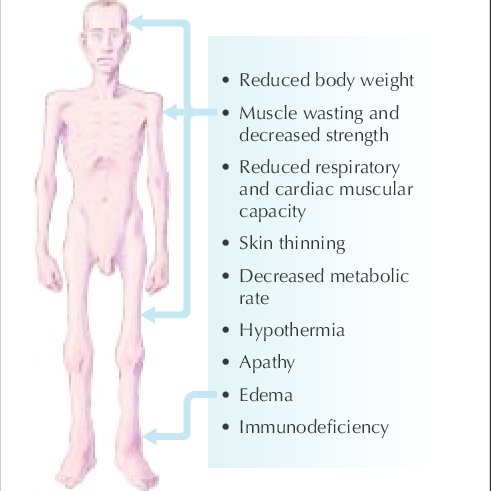 5
[Speaker Notes: SAY:Before we wrap up the course, let’s review what we have learned today.

During this course, we have
<READ the bullets from the slide.>

GO to next slide.]
Classification of PEM
Primary PEM
This type of protein-energy malnutrition is found in children. It is rarely found in the elders, the main cause being depression. It can also be caused due to child or elder abuse. In children, PEM is primarily of two types:
Kwashiorkor
Marasmus
●●●
6
[Speaker Notes: SAY:Before we wrap up the course, let’s review what we have learned today.

During this course, we have
<READ the bullets from the slide.>

GO to next slide.]
Classification of PEM
Kwashiorkor
This occurs due to the abandonment of breastfeeding before the actual age due to the birth of a younger sibling.
It causes leakage of the cell membrane, releasing the intravascular fluid and proteins. This results in oedema.
●●●
7
[Speaker Notes: SAY:Before we wrap up the course, let’s review what we have learned today.

During this course, we have
<READ the bullets from the slide.>

GO to next slide.]
Classification of PEM
Marasmus
Weight Loss
Fat and muscle depletion
Most common in developing countries.
More common than Kwashiorkor
Prevalent in children younger than those affected by Kwashiorkor
8
[Speaker Notes: SAY:Before we wrap up the course, let’s review what we have learned today.

During this course, we have
<READ the bullets from the slide.>

GO to next slide.]
Classification of PEM
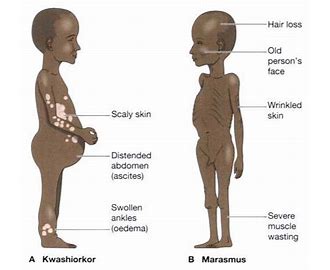 ●●●
9
[Speaker Notes: SAY:Before we wrap up the course, let’s review what we have learned today.

During this course, we have
<READ the bullets from the slide.>

GO to next slide.]
Classification of PEM
Secondary PEM
It is caused due to disorders in the gastrointestinal tract.
It can be caused due to infections, hyperthyroidism, trauma, burns, and other critical illnesses.
It decreases appetite and impairs nutrient metabolism
10
[Speaker Notes: SAY:Before we wrap up the course, let’s review what we have learned today.

During this course, we have
<READ the bullets from the slide.>

GO to next slide.]
Causes of PEM
Unsuitable dietary choices.
Having a low income.
Difficulty obtaining food.
Various physical and mental health conditions.
11
[Speaker Notes: SAY:
The purpose of epidemiology in public health practice is to

discover the agent, host, and environmental factors that affect health;
determine the relative importance of causes of illness, disability, and death;
identify those segments of the population that have the greatest risk from specific causes of ill health; and
evaluate the effectiveness of health programs and services in improving population health.
GO to next slide.]
Complications of PEM
Treatment of PEM can cause complications (refeeding syndrome), including fluid overload, electrolyte deficits, hyperglycemia, cardiac arrhythmias, and diarrhea. 
Diarrhea is usually mild and resolves; however, diarrhea in patients with severe
●●●
12
[Speaker Notes: SAY:
The purpose of epidemiology in public health practice is to

discover the agent, host, and environmental factors that affect health;
determine the relative importance of causes of illness, disability, and death;
identify those segments of the population that have the greatest risk from specific causes of ill health; and
evaluate the effectiveness of health programs and services in improving population health.
GO to next slide.]
Complications of PEM
PEU occasionally causes severe dehydration or death. Causes of diarrhea (eg, sorbitol used in elixir tube feedings, Clostridium difficile if the patient has received an antibiotic) may be correctable.
 Osmotic diarrhea due to excess calories is rare in adults and should be considered only when other causes have been excluded.
13
[Speaker Notes: SAY:
The purpose of epidemiology in public health practice is to

discover the agent, host, and environmental factors that affect health;
determine the relative importance of causes of illness, disability, and death;
identify those segments of the population that have the greatest risk from specific causes of ill health; and
evaluate the effectiveness of health programs and services in improving population health.
GO to next slide.]
Prevention of PEM
Promotion of breast feeding
 Development of low cost weaning
 Nutrition education and promotion of correct feeding      practices
 Family planning and spacing of births
 Immunisation
 Food fortification
 Early diagnosis and treatment
14
[Speaker Notes: SAY:
The purpose of epidemiology in public health practice is to

discover the agent, host, and environmental factors that affect health;
determine the relative importance of causes of illness, disability, and death;
identify those segments of the population that have the greatest risk from specific causes of ill health; and
evaluate the effectiveness of health programs and services in improving population health.
GO to next slide.]
Diagnosis of PEM
PEM can be diagnosed by identifying the dietary history of the patient.
The measurement of height and weight, fat distribution, anthropometric measurements of lean body mass should be examined.
The Body Mass Index or BMI is calculated to measure the severity of PEM.
●●●
15
[Speaker Notes: SAY:
The purpose of epidemiology in public health practice is to

discover the agent, host, and environmental factors that affect health;
determine the relative importance of causes of illness, disability, and death;
identify those segments of the population that have the greatest risk from specific causes of ill health; and
evaluate the effectiveness of health programs and services in improving population health.
GO to next slide.]
Diagnosis of PEM
Laboratory tests such as measurement of serum albumin, total lymphocyte count, transferrin and response to skin antigens can help to detect the severity of Protein Energy Malnutrition.
The decreased level of hormones, lipids, fats, cholesterol, prealbumin, insulin-like growth factor,  fibronectin, calcium, magnesium, and phosphate can also help to diagnose PEM.
16
[Speaker Notes: SAY:
The purpose of epidemiology in public health practice is to

discover the agent, host, and environmental factors that affect health;
determine the relative importance of causes of illness, disability, and death;
identify those segments of the population that have the greatest risk from specific causes of ill health; and
evaluate the effectiveness of health programs and services in improving population health.
GO to next slide.]
Treatment of PEM
Protein Energy Malnutrition can be treated in the following ways:

Oral feeding
Avoiding lactose
Supportive care
Reduction in poverty
●●●
17
[Speaker Notes: SAY:
The purpose of epidemiology in public health practice is to

discover the agent, host, and environmental factors that affect health;
determine the relative importance of causes of illness, disability, and death;
identify those segments of the population that have the greatest risk from specific causes of ill health; and
evaluate the effectiveness of health programs and services in improving population health.
GO to next slide.]
Treatment of PEM
Improving nutritional education and public health measures
Starvation can be treated by providing a balanced diet
Multivitamin supplements
Treat infections and fluid and electrolyte abnormalities, in severe cases
18
[Speaker Notes: SAY:
The purpose of epidemiology in public health practice is to

discover the agent, host, and environmental factors that affect health;
determine the relative importance of causes of illness, disability, and death;
identify those segments of the population that have the greatest risk from specific causes of ill health; and
evaluate the effectiveness of health programs and services in improving population health.
GO to next slide.]
Conclusion
Protein-energy malnutrition (PEM) is a common occurrence in end-stage renal disease (ESRD) patients before the start of dialysis, and it becomes even more common after patients start on peritoneal dialysis or hemodialysis .
 It is now well established that PEM is one of the most important predictors of survival in ESRD patients
19
[Speaker Notes: SAY:
The purpose of epidemiology in public health practice is to

discover the agent, host, and environmental factors that affect health;
determine the relative importance of causes of illness, disability, and death;
identify those segments of the population that have the greatest risk from specific causes of ill health; and
evaluate the effectiveness of health programs and services in improving population health.
GO to next slide.]
References
Google.com
Wikipedia.org
Studymafia.org
Slidespanda.com
ThanksTo StudyMafia.org